Matthew ErnstEECT 11112.14.2017
Lab Notebook
Lab 1
Lab 1
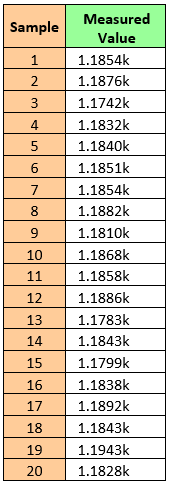 Lab 1 Excel
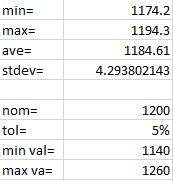 Lab 1 Observations
This lab was about measuring varying resistors. I used 20 different resistors all with the same color combination. They were all 1.2k Ohm resistors and they all averaged 1.184k Ohms. I learned about basics resistor values and the digital multimeter.
Lab 2
Lab 2
Lab 2 Observations
The objective of this lab was to learn the color code of 15 different resistors, sorted from smallest to largest. I learned about the mathematics and meaning behind the color code as a quick way to learn the resistor values. I learned more about the resistors and the digital multimeter.
Lab 3
Lab 3
Lab 3
Lab 3 Observations
In this lab I learned to interact with series circuits. I was able to put resistors in series together in a circuit and use simulations and lab results to verify the results were correct.
Lab 4
Lab 4
Lab 4 Multisim
Lab 4 Picture
Lab 4 Observations
In this lab I learned to connect resistors together in a black box. It was a guess and check sequence of operations that resulted in the completion of the lab.
Lab 6
Lab 6
Lab 6 Excel
Lab 6 Multisim
Lab 6 Observations
In this lab I learned how to connect resistors in a parallel circuit. It was a different method and lab breadboard configuration that took a little practice. The black box ended up being a 3.3k and 4.7k resistor.
Lab 7
Lab 7
Lab 7 Multisim
Lab 7 Picture
Lab 7 Observations
Through this lab we learned that having the resistors in the lab configuration in parallel read IT of about 10.4 mA. I personally learned more about circuit configurations from the multimeter to individual resistors. We also learned that as resistance goes up, current goes down, and vice versa.
Lab 8
Lab 8
Lab 8 Multisim
Lab 8 Picture
Lab 8 Observations
In this lab, I learned to connect resistors in parallel and series together. I also realized that each resistor in the black box was the exact same value as the ones on display. Some of the measurements were off but were close to the approximate values.
Lab 9
Lab 9
Lab 9
Lab 9
Lab 9 Multisim
Lab 9 Multisim
Lab 9 Excel
Lab 9 Picture
Lab 9 Observations
The objective of this lab was to experiment with series circuits and verify that the simulated, calculated, and experimental results all agree. I learned to connect series and parallel circuits altogether in one single circuit. All the results were not exactly the same but they fell within an acceptable range.
Lab 10
Lab 10
Lab 10 Multisim
Lab 10 Multisim
Lab 10 Excel
Lab 10 Picture
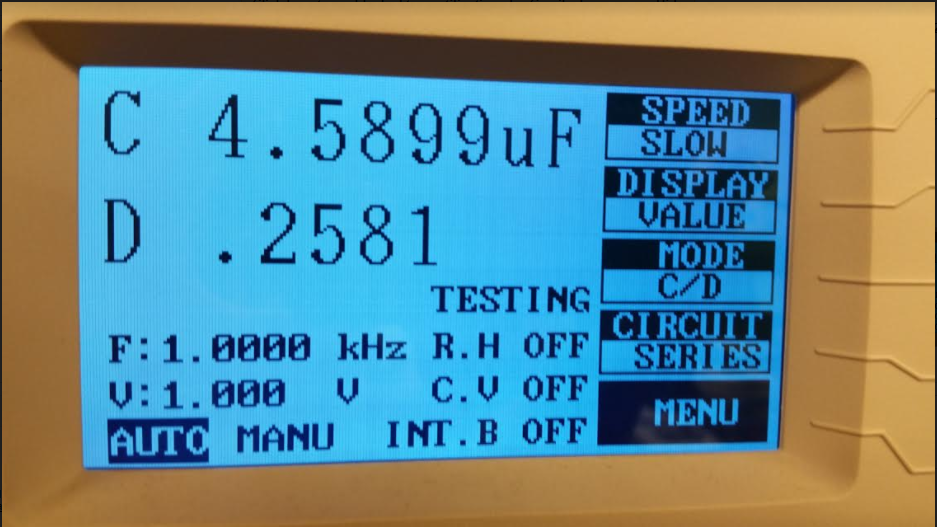 Lab 10 Picture
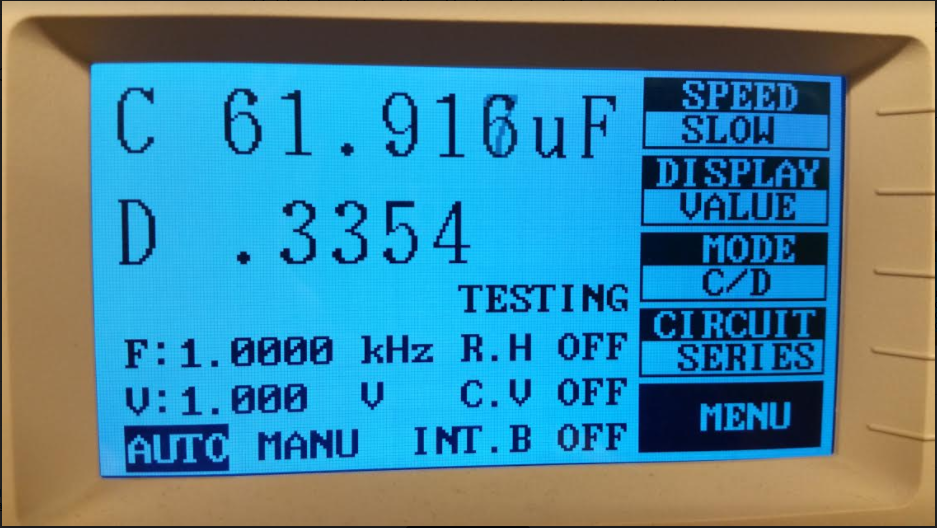 Lab 10 Observations
In Lab 10, we learned how to connect capacitors in series and parallel. We also learned how to measure the capacitors with an LCR. The results of Excel and simulated values were exactly the same, but the measured values in the lab were off. These variations could have been a result of faulty lab equipment or human error. However, the LCR measured exactly like the numbers did in Excel and multisim, so it was most likely the capacitors that were at fault.
Lab 11
Lab 11
Lab 11
Lab 11 Multisim
Lab 11 Multisim
Lab 11 Observations
In this lab we learned more about capacitors and how to use an oscilloscope. The circuit built and the observations recorded took a little time but fell within the acceptable bounds. I learned more about how to read the oscilloscope and circuit building. I also learned about a DMM and an LCR and how to use them.
Lab 12
Lab 12
Lab 12
Lab 12 Excel
Lab 12 Multisim
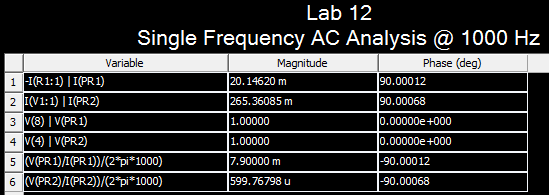 Lab 12 Picture
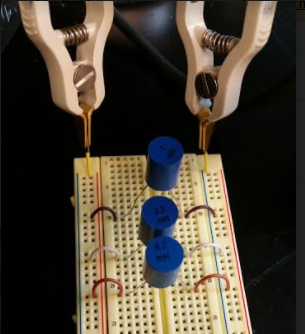 Lab 12 Observations
In this lab I learned to connect series circuits combined with parallel inductors. It was very similar to a lab I did a few weeks ago so I learned how to deal with inductors.
Lab 13
Lab 13
Lab 13
Lab 13 Multisim
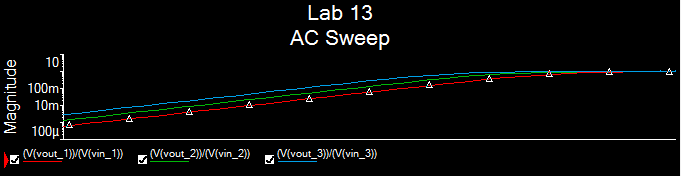 Lab 13 Picture
Lab 13 Observations
This lab was very similar to the lab involving the oscilloscope a few weeks before. I learned about inductors and how to connect them together in series and in parallel.